SUCCESS in SCHOOL:What Does your Child’s Teacher Need to Know?
Ensuring School Success During and After a Cancer Diagnosis
PRESENTERS:Rachel Elliott, BSc, MEdJoanne Kutchyera, BEd, MEd
What is Today’s Focus?
How to communicate effectively with your child’s school

What information should be shared: what does the teacher need to know

What does your child need to be successful in school

What to realistically expect from the school
[Speaker Notes: Teachers WANT kids to do well in school
Teachers KNOW that families have a lot of information to share that can help teachers support the children beter]
A Good Relationship 
Begins With 
Good Communication
[Speaker Notes: -developing a relationship with the teacher makes communicating much easier
-the best relationship with school staff is a PARTNERSHIP
-consider yourself as part of the child’s team at school, just as you do with your child's medical team]
What about the “A” word?
Advocacy
[Speaker Notes: Some of you might have thought this presentation was all about advocacy
How is advocacy related to Communication and Relationship]
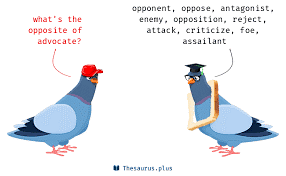 Advocacy is Not Adversarial
It is hard for people to help you if they are feeling attacked
[Speaker Notes: you can – MUST – be a voice for your child
how do you do this effectively?
Build on relationship
Book time to speak with the teacher or team – information on the fly information sharing is not ideal
Be prepared – with information about the child; with questions for the team
Know it is okay to have concerns and to speak to the concerns
Don’t be afraid to show emotion – you are speaking about your child after all
BUT – be respectful
DON’T assume this is a fight, don’t lash out, don’t make it accusatory or personal
It is hard for people to help you if they are feeling attacked]
Medical ConsiderationsDiagnostic Stage
“Research has shown that open communication between the school, parents and child with cancer can lessen the effects of cancer on a child’s education”
 Canadian Cancer Society
[Speaker Notes: Inform the school about the DX ASAP
Provide details of treatment and timelines if known
Will the child be missing days, weeks or months of school?
Commit to keeping the teacher informed- keep connection to the school open
Off to have the KCC presentation “Cancer in the school to help classmates understand and to allay any fears they may have
Information takes the mystery and fear of the unknown out of the mind for both the teaching team and the classmated]
Medical Considerations Post Treatment and Return to School Stage
When teachers know what the child is going through they can do a better job of supporting your child.
[Speaker Notes: Start planning early to create a re-entry plan
Meet with the school
Perhaps arrange a classroom visit with the child to re-familiarize him/her to the room and school
Provide details of the child’s “new normal”  - general health status
Emphasize that your child wants to be treated as normally as possible]
What to tell the School
Medications
Special devices and accomodations
Emergency management
Contact information
Special precautions 
Physical considerations
Emotional Considerations
Return to School Stage
Share concerns and worries
[Speaker Notes: Let the teacher know how the child is feeling about return to school so she/he can appropriately respond and welcome the child into the classroom
Share child’s anxiety and concerns specifically]
Academic Considerations
Return to School Stage
IPP
Academic Assessments
Changes/Setbacks 
Focus 
Align
[Speaker Notes: Your child will now likely be a candidate for an IPP which can cover medical, behavioural and academic considerations.
Provide teacher with any assessments that may have been done – ie Neuropsychological Assessment – as soon as you have a report. Then meet with teacher or team to:
Discuss changes that may be evident in child’s learning capacity, learning style or behaviours
Review any recommendations that have been included in the report
Discuss what is reasonable and possible for the school to provide
Focus on what the child truly needs to successfully re-enter school routines and learning]
Developing an IPP
Return to School Stage
Collaborative
Strength-based
Focus on skills
Strategy development
Independence
[Speaker Notes: Your child will now likely be a candidate for an IPP which can cover medical, behavioural and academic considerations.
Provide teacher with any assessments that may have been done – ie Neuropsychological Assessment – as soon as you have a report. Then meet with teacher or team to:
Discuss changes that may be evident in child’s learning capacity, learning style or behaviours
Review any recommendations that have been included in the report
Discuss what is reasonable and possible for the school to provide
Focus on what the child truly needs to successfully re-enter school routines and learning]
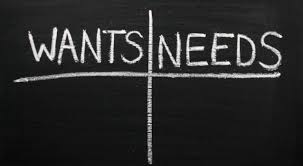 [Speaker Notes: Focus on what the child truly needs to successfully re-enter school routines and learning]
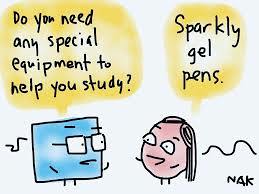 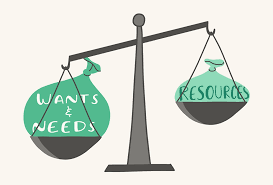 [Speaker Notes: Resources – always a factor
Fostering independence versus creating dependence]
School Support Roles
Teacher
Resource Teacher
Educational Assistant
Support Staff
Administration
Paraprofessionals
The Role of an Educational Assistant
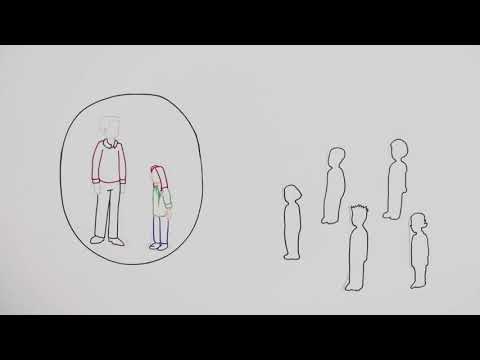